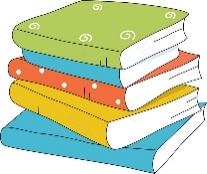 四
下
学
数
1.2 加、减法的意义和各部分之间的关系习题课
讲师：PPT818
目  
录
1
温故知新
CONTENTS
2
新知探究
3
课堂练习
4
课堂小结
温故知新
03
1
学而时习之，不亦说乎
温故知新
加法的意义
把两个数合并成一个数的运算，叫做加法。
相加的两个数叫做加数。加得的数叫做和。
844 + 378 = 1222
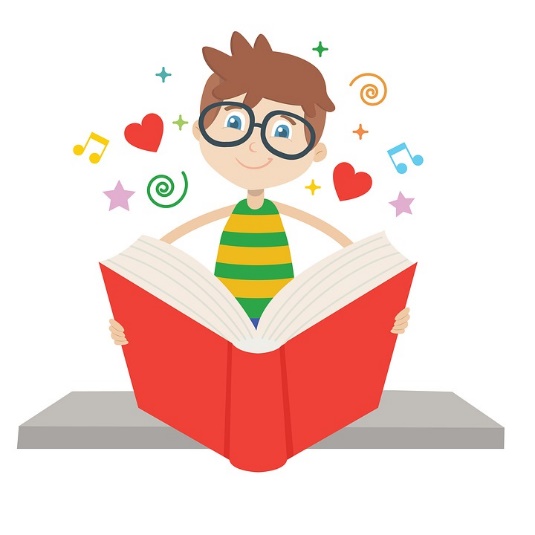 加数
加数
和
加数 + 加数 = 和
温故知新
减法的意义
已知两个数的和与其中的一个加数，求另一个加数的运算，就叫减法。在减法中，已知的和叫被减数，减得的数叫差。
1222 - 378 = 844
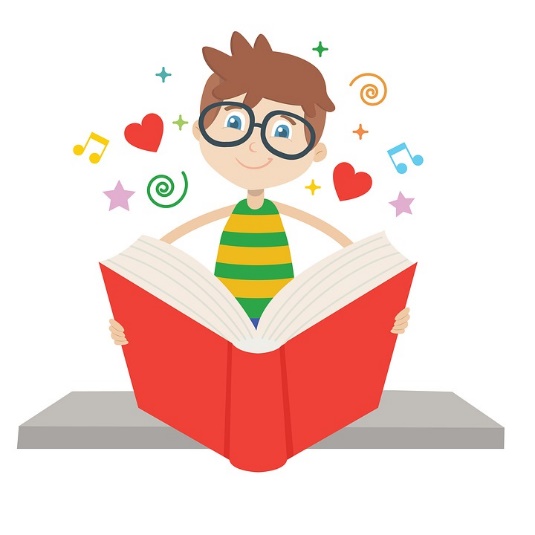 被减数
减数
差
被减数 – 减数 = 差
温故知新
加、减法之间的关系
和=加数+加数
加、减法之间的关系
加数=和-另一个加数
减法是加法的逆运算
加法各部分之间的关系
差=被减数-减数
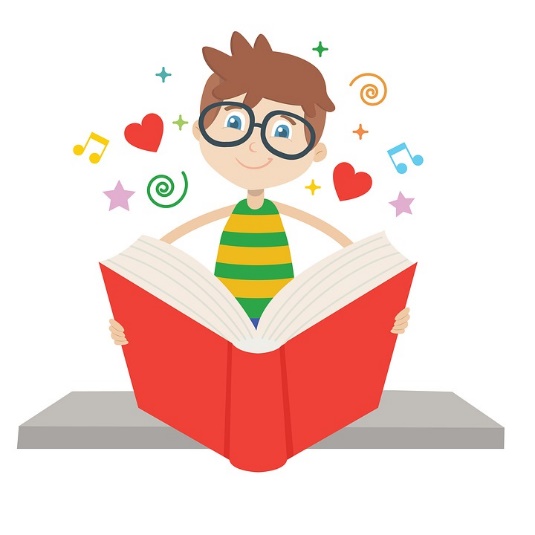 减数=被减数-差
被减数=减数+差
1
2
3
减法各部分之间的关系
温故知新
350－203＝147
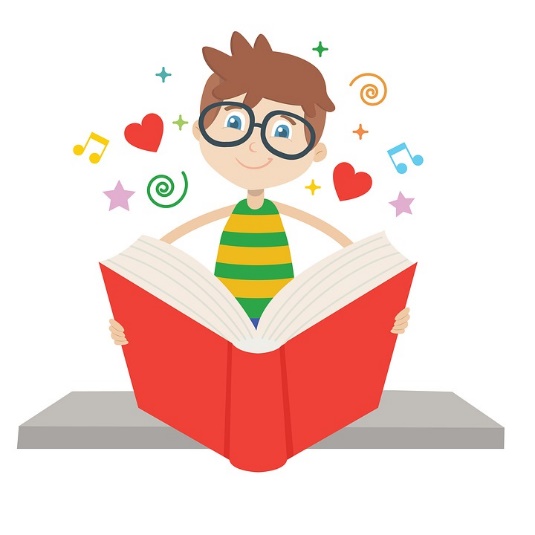 350－147＝203
温故知新
67－12＝55
55＋12＝67
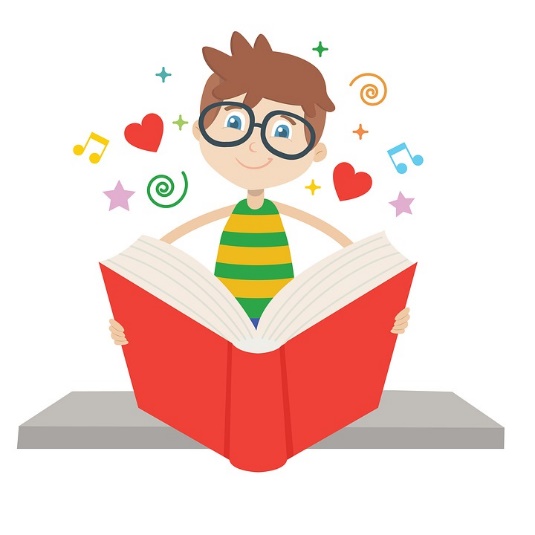 850－611＝239
239＋611＝850
课堂练习
03
2
纸上得来终觉浅,绝知此事要躬行
课堂练习
（1）减法是加法的逆运算。                            （   ）
（2）一批练习本，卖出450包，还剩230包，
     求运来多少包练习本要用减法计算。   （   ）
（3）一个数减去48得104，求这个数是多少，
     列式是104-48。                                          （    ）
√
×
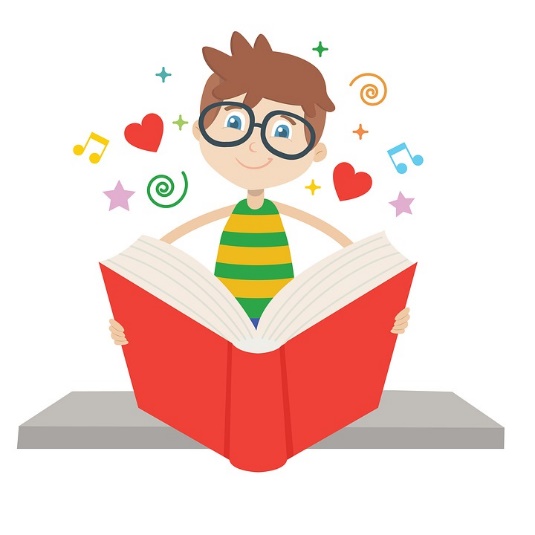 用加法列式450+230
求被减数用加法列式104+48
×
课堂练习
500
154
200
357
200+
=
654-
=
327
511
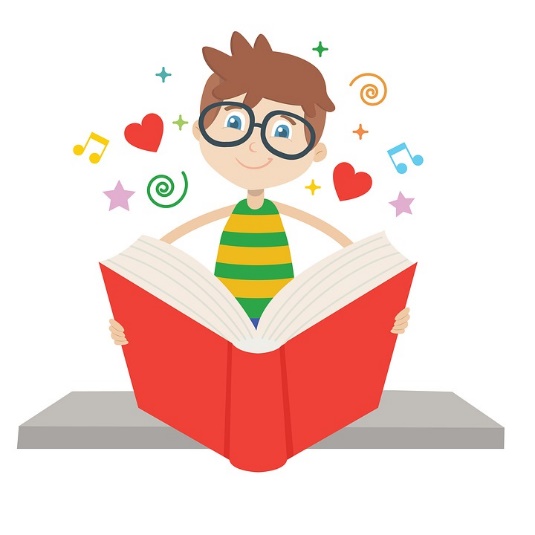 651
273
190
340
297
254
+
+
+
-
课堂练习
551
190
254
340
340+190＝
551
530
254+297＝
验算
验算
和=加数+加数
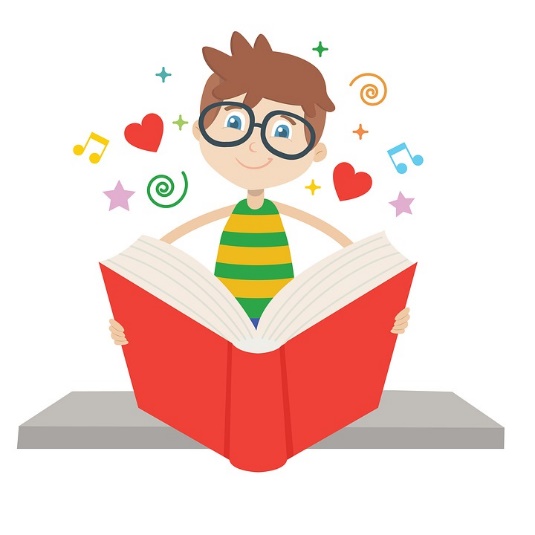 加数=和-另一个加数
551
530
530
297
455
257
98
98
-
+
-
-
课堂练习
712
488
712
586
257
712-455＝
488
586-98＝
验算
验算
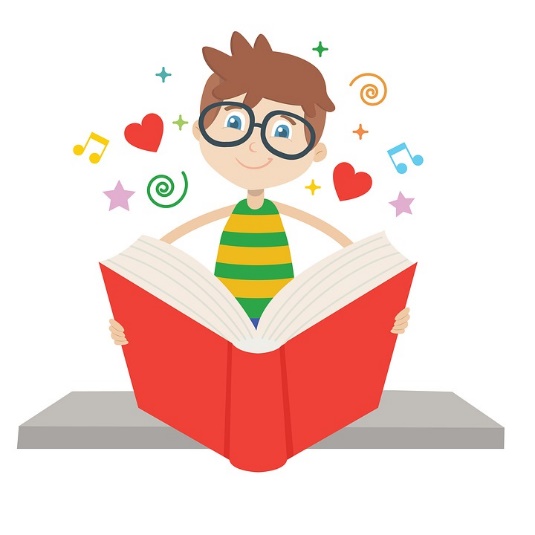 被减数=减数+差
减数=被减数-差
455
257
488
586
课堂练习
总钱数-衣服的钱数-剩下的钱数=书包的钱数
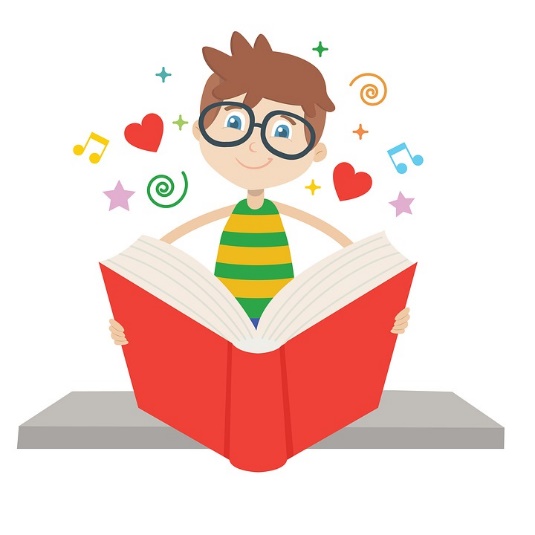 300-125-160=15（元）
答：这个书包15元。
课堂练习
50-32=18（kg）
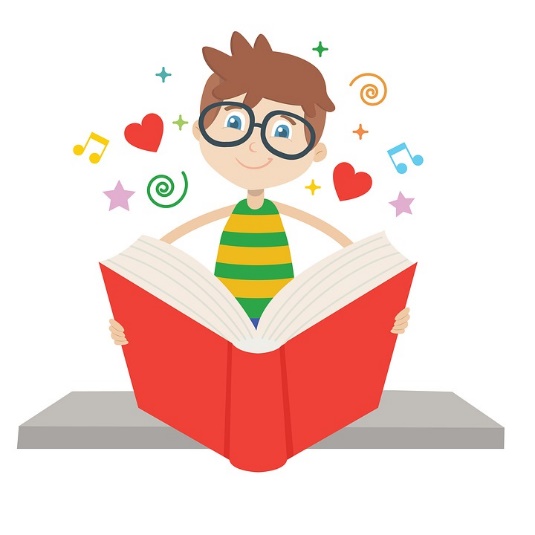 32+53=85（kg）
答：小明体重变化了18kg，
    爸爸的体重是85kg。
课堂小结
03
3
学而不思则惘，思而不学则殆
课堂小结
已知两个部分的和与其中一部分，求另一部分就要用减法解决。
求把几部分数合起来用加法解决。
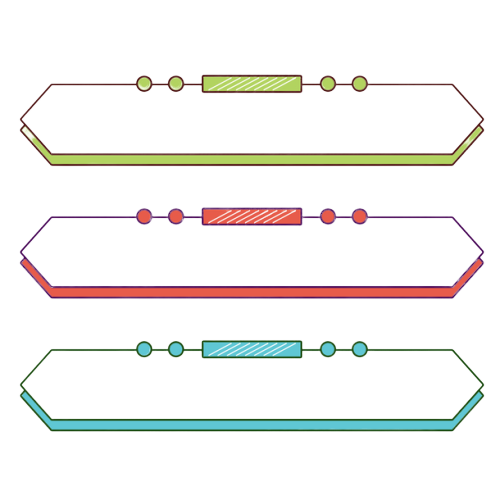 知识小结
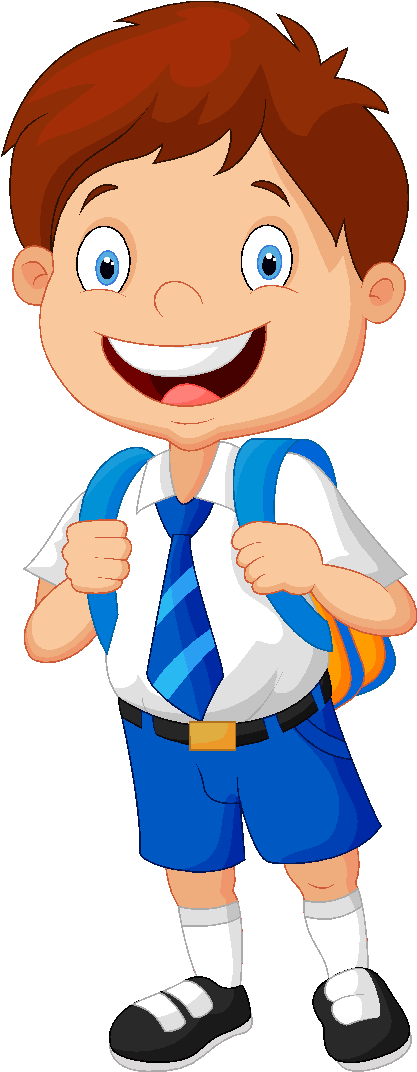 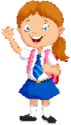 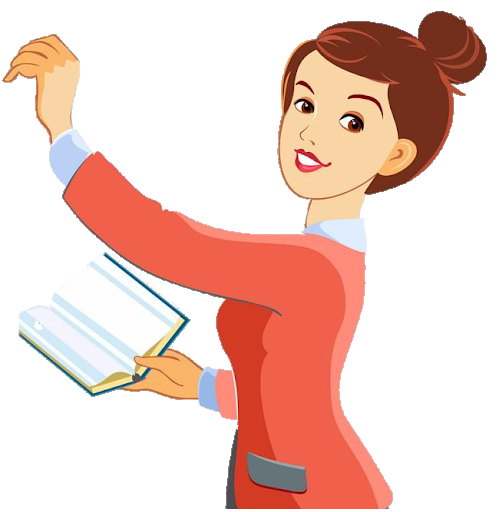 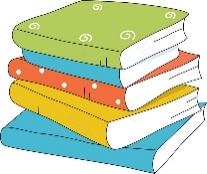 四
下
学
数
感谢各位的仔细聆听
讲师：PPT818